Psihofizična priprava na letenje

	
	
                                               

                                                              Simona Potočnik
                                                  20.1.2024
We fly since 1927

Psihična priprava
-Spanje
-priprava na letenje
-obvladovanje stresa


Fizična priprava
-Prehrana in hidracija
-Pripomočki za letenje




Simona Potočnik
Psihofizična kondicija
We fly since 1927

Psihična priprava
-Spanje
-priprava na letenje
-obvladovanje stresa


Fizična priprava
-Prehrana in hidracija
-Pripomočki za letenje




Simona Potočnik
Ugodno telesno in duševno stanje, ki omogoča premagovanje telesnih in duševnih obremenitev
 Dejavniki, ki vplivajo na psihofizično pripravo na letenje:
Spanje
Priprava
Obvladovanje stresa
Prehrana in hidracija
Pripomočki za letenje
Spanje
We fly since 1927

Psihična priprava
-Spanje
-priprava na letenje
-obvladovanje stresa


Fizična priprava
-Prehrana in hidracija
-Pripomočki za letenje




Simona Potočnik
Spanje je naravno stanje telesnega počitka in je nujno za življenje 
Dobro vpliva na počutje, spomin in koncentracijo.
Vpliva tudi na imunski in živčni sistem ter telesni razvoj
Pomanjkanje spanca pomembno vpliva na spoznavne funkcije, čustveno in telesno zdravje. 
Motnje spanja so povezane tudi z zmanjšano telesno odpornostjo, povišanim pritiskom, srčno in možgansko kapjo, vrtoglavico  ter debelostjo.
Spanje
We fly since 1927

Psihična priprava
-Spanje
-priprava na letenje
-obvladovanje stresa


Fizična priprava
-Prehrana in hidracija
-Pripomočki za letenje




Simona Potočnik
Najpogostejše motnje spanja :
•	Nespečnost 
•	Motnje dihanja 
•        Prekomerna dnevna zaspanost
•	Porušen ritem budnosti in spanja
•	Sindrom nemirnih nog
•	Motorični dogodki med spanjem
Spanje
We fly since 1927

Psihična priprava
-Spanje
-priprava na letenje
-obvladovanje stresa


Fizična priprava
-Prehrana in hidracija
-Pripomočki za letenje




Simona Potočnik
Priporočila za boljše spanje:
Vedno pojdite spat in se zbujajte ob isti uri 
Redno se gibajte 
Izogibajte se raznim stimulansom 
Izogibajte se hrani, ki destimulira spanje 
Sprostite se
Zmanjšana svetloba
Izogibajte se poležavanju in dremežu čez dan
Izogibajte se nočnim učenjem
Primeren prostor za spanje 
Zbujajte se ob svetlobi
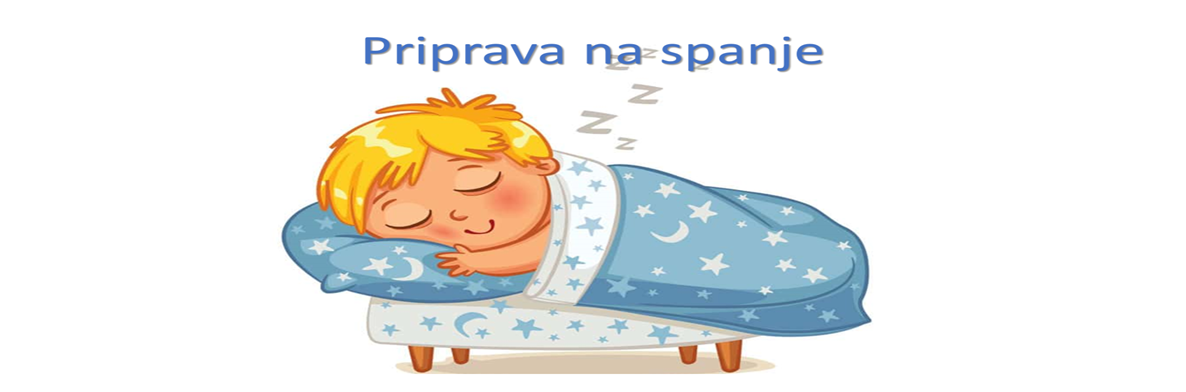 Priprava na let
We fly since 1927

Psihična priprava
-Spanje
-priprava na letenje
-obvladovanje stresa


Fizična priprava
-Prehrana in hidracija
-Pripomočki za letenje




Simona Potočnik
je ključna za  proces učenja in letenja

 Spočiti in naspani
Miren in tih prostor
Pravočasen prihod na letališče
Vremenske razmere
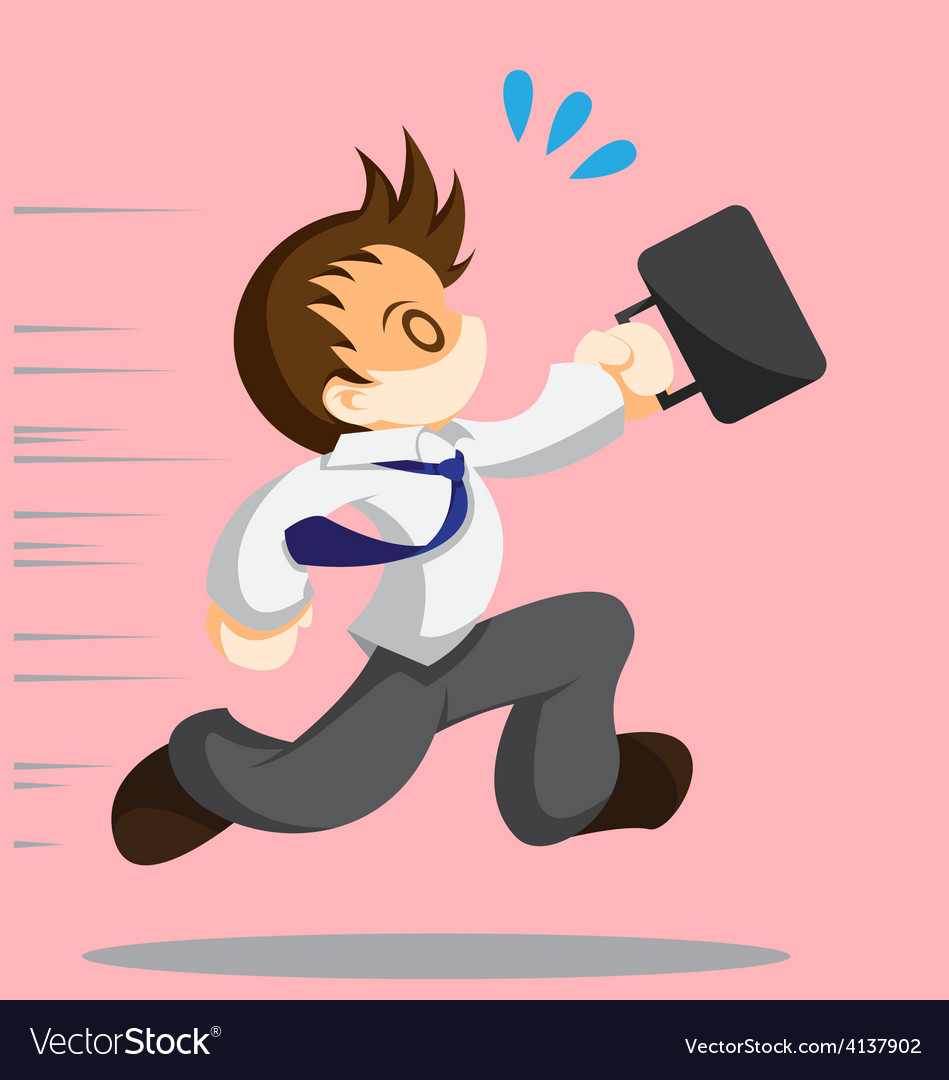 Obvladovanje stresa
We fly since 1927

Psihična priprava
-Spanje
-priprava na letenje
-obvladovanje stresa


Fizična priprava
-Prehrana in hidracija
-Pripomočki za letenje




Simona Potočnik
Stres je normalen fiziološki odziv na trenutno zaznane grožnje ali izzive iz okolja

Vzroki stresa
Simptomi stresa
Vrste stresa
Obvladovanje stresa
Obvladovanje stresa
We fly since 1927

Psihična priprava
-Spanje
-priprava na letenje
-obvladovanje stresa


Fizična priprava
-Prehrana in hidracija
-Pripomočki za letenje




Simona Potočnik
Simptomi stresa:

Fizični :
glavobol, utrujenost, nespečnost, spremembe prebave, bolečine v vratu ali hrbtu, izgubo teka ali čezmerno uživanje hrane, omotica, tresenje, visok krvni tlak,..
Obvladovanje stresa
We fly since 1927

Psihična priprava
-Spanje
-priprava na letenje
-obvladovanje stresa


Fizična priprava
-Prehrana in hidracija
-Pripomočki za letenje




Simona Potočnik
Simptomi stresa:

Duševni:  
napetost ali tesnoba, jeza, umikanje družbi, pesimizem, slabovoljnost, povečana razdražljivost, cinično občutje ter poslabšanje zbranosti in zmogljivosti, panični napadi, depresija,..
Obvladovanje stresa
We fly since 1927

Psihična priprava
-Spanje
-priprava na letenje
-obvladovanje stresa


Fizična priprava
-Prehrana in hidracija
-Pripomočki za letenje




Simona Potočnik
Vrste stresa:
Akutni stres
Kronični stres
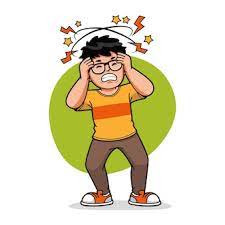 Obvladovanje stresa
We fly since 1927

Psihična priprava
-Spanje
-priprava na letenje
-obvladovanje stresa


Fizična priprava
-Prehrana in hidracija
-Pripomočki za letenje




Simona Potočnik
Kako lahko preventivno ravnamo proti stresu?
•	Naučimo se tehnik sproščanja
•	Umaknemo se iz stresnih situacij
•	Izboljšamo svojo higieno spanja
•	Vzemimo si čas zase
•	Izogibajmo se uporabi alkohola in       psihoaktivnih substanc
•	Poiščimo podporo bližnjih, ki jim zaupamo
Prehrana
We fly since 1927

Psihična priprava
-Spanje
-priprava na letenje
-obvladovanje stresa


Fizična priprava
-Prehrana in hidracija
-Pripomočki za letenje




Simona Potočnik
je ena izmed glavnih elementov za pravilno izvedbo aktivnosti

zdrava in uravnotežena prehrana

OGLJIKOVI HIDRATI, BELJAKOVINE, MAŠČOBE
MINERALI  in  OKSIDANTI
Prehrana
We fly since 1927

Psihična priprava
-Spanje
-priprava na letenje
-obvladovanje stresa


Fizična priprava
-Prehrana in hidracija
-Pripomočki za letenje




Simona Potočnik
Prehrana pred letenjem
3-4 ure pred letenjem OH bogati obrok 1-4 g na kg telesne teže
1 ura pred letenjem enostavni in hitro prebavljivi OH

Prehrana pred letenjem
Uživanje OH med letenjem, če traja let dlje kot 1 uro

Prehrana po letenju- regeneracija 
OH, beljakovine in tekočina
Hidracija
We fly since 1927

Psihična priprava
-Spanje
-priprava na letenje
-obvladovanje stresa


Fizična priprava
-Prehrana in hidracija
-Pripomočki za letenje




Simona Potočnik
Za dobro psihično in fizično delovanje našega telesa je nujno potreben zadosten vnos tekočin

Kaj je dehidracija in kakšni so njeni znaki?
Dehidracija ali izsušitev pomeni pomanjkanje vode v telesu. Prvi simptomi izsušenosti so zmanjšana zbranost, pozornost in slabše spominske funkcije. Izsušenost lahko vpliva tudi na krvni tlak, krvni obtok, prebavo in delovanje ledvic. Hujše izsušitve pa že ogrožajo življenje.
Hidracija
We fly since 1927

Psihična priprava
-Spanje
-priprava na letenje
-obvladovanje stresa


Fizična priprava
-Prehrana in hidracija
-Pripomočki za letenje




Simona Potočnik
Znaki blage dehidracije:
 žeja, suha usta, slabša napetost kože, utrujenost, glavobol,  manjša količina urina, temnejši urin, višji pulz in pospešeno dihanje, nizek krvni tlak.


 Znaki hude dehidracije:
 krči, slabost, suha koža, vrtoglavica, zmedenost, omedlevica, motnje dihanja in smrt.
Hidracija
We fly since 1927

Psihična priprava
-Spanje
-priprava na letenje
-obvladovanje stresa


Fizična priprava
-Prehrana in hidracija
-Pripomočki za letenje




Simona Potočnik
Koliko tekočine dnevno moramo zaužiti?
glede na telesno težo dnevno 2- 2,5 litra tekočine
( od tega v povprečju od 0,8 do 1 litra s hrano, približno 1,5 litra s tekočino)
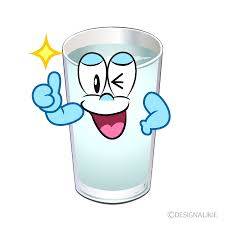 Pripomočki za letenje
We fly since 1927

Psihična priprava
-Spanje
-priprava na letenje
-obvladovanje stresa


Fizična priprava
-Prehrana in hidracija
-Pripomočki za letenje




Simona Potočnik
•	Prostor za pripravo
•	Pripomočki za navigacijo
•	Računalnik in dostop do ažuriranih podatkov
              ( METAR, TAF, NOTAM,..)
•	Primerna oblačila, glede na vremenske pogoje
•	Hrana in pijača glede na zgoraj našteta priporočila
•	Pripomočki za odvajanje vode med daljšim letom v 
              jadralnem letenju ( urokondom, plenica,..)
•	Sončna očala, kapa 
•	Slušalke
•	Baterije, akumulatorji za elektronske naprave
Hvala za vašo pozornost
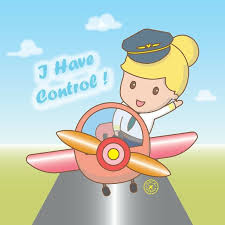 We fly since 1927

Psihična priprava
-Spanje
-priprava na letenje
-obvladovanje stresa


Fizična priprava
-Prehrana in hidracija
-Pripomočki za letenje




Simona Potočnik